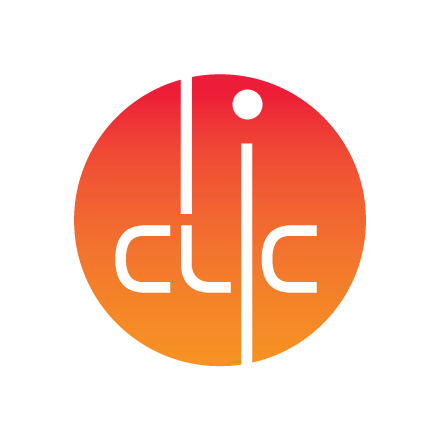 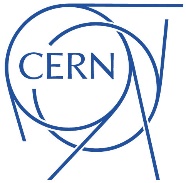 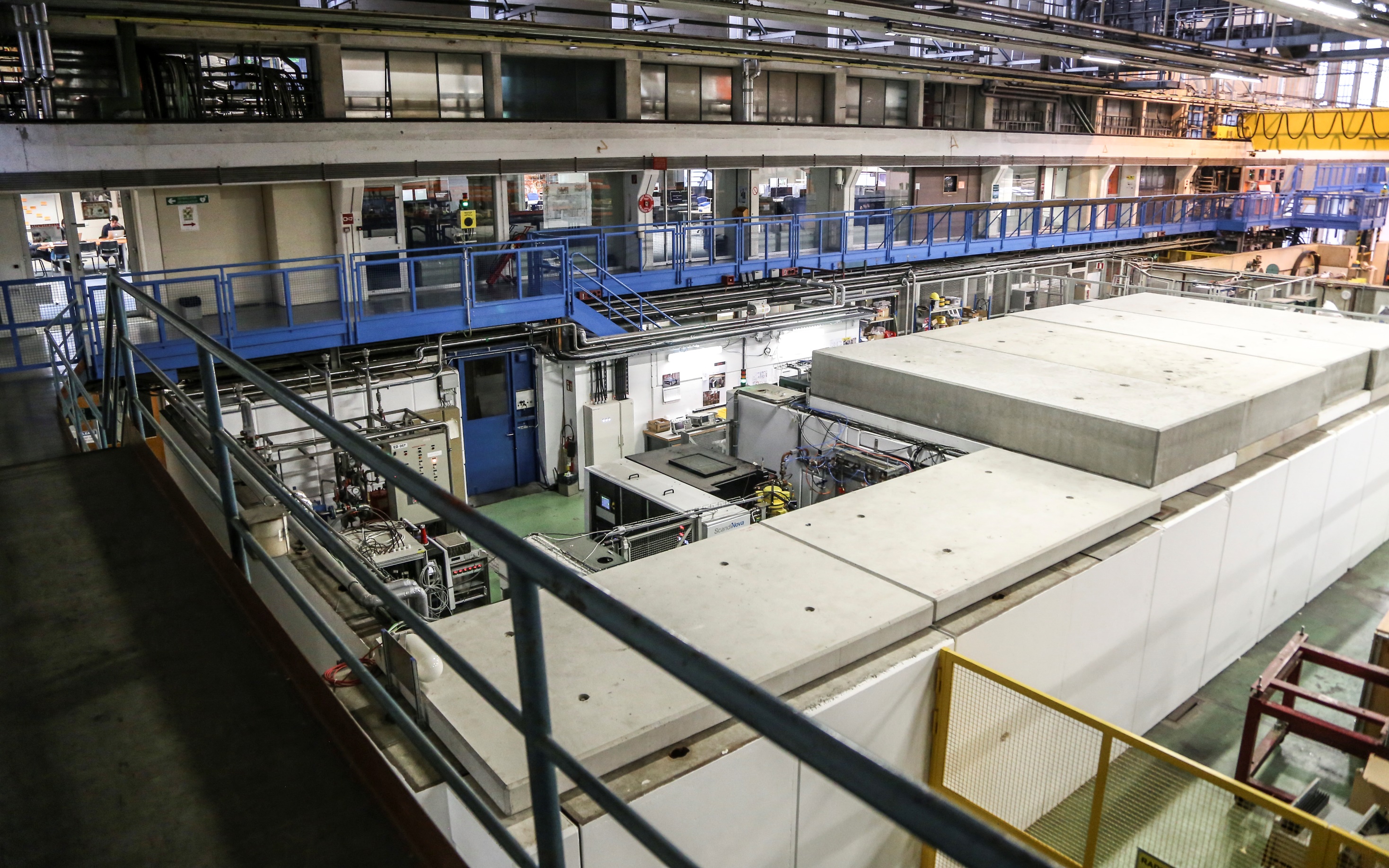 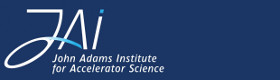 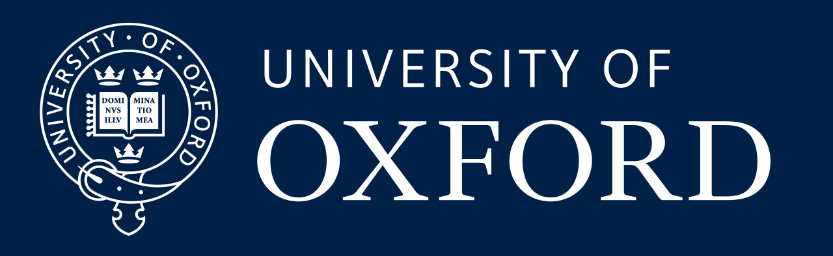 Local power coupling as a predictor of high-gradient breakdown performance
Jan Paszkiewicz, Alexej Grudiev, Walter Wuensch
High Gradient Workshop 2021
21 April 2021
1
High-Gradient Limits: Electric Field
Kilpatrick’s criterion: ‘classic’ quantity defining maximum surface E field.
Different structure designs can reach different peak accelerating gradients and surface fields.
It appears that breakdown is not just a function of E field. Dependence on H field, group velocity, power flow, and total voltage have all been observed.
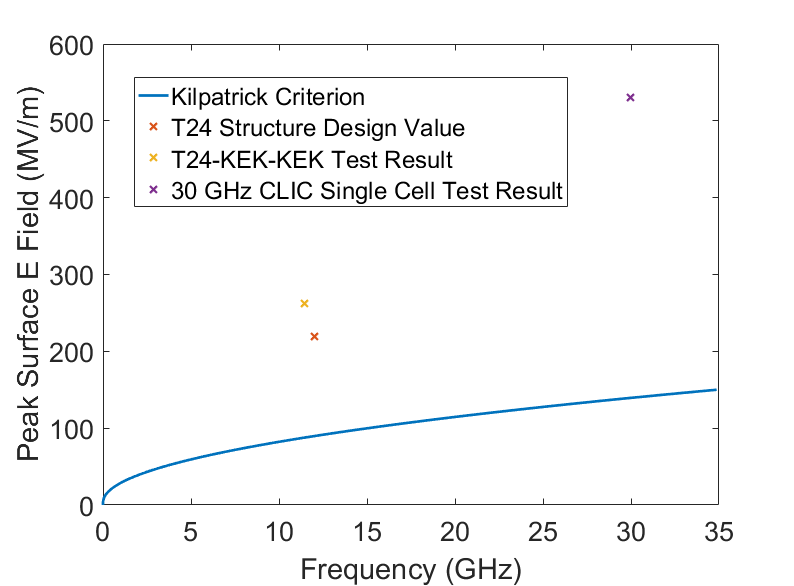 Dependence of peak E field with group velocity (C. Adolphsen)
2
High-Gradient Limits: Power Flow
Experimental data from CERN, SLAC and KEK suggests ultimate limit depends on power flow, not E field.
Global power flow: input RF power divided by aperture circumference
Local power flow: modified Poynting vector, Sc – used to optimise geometries
Example of surface Sc calculation in 1/8th of a damped cell:
Example of structure tapering profile:
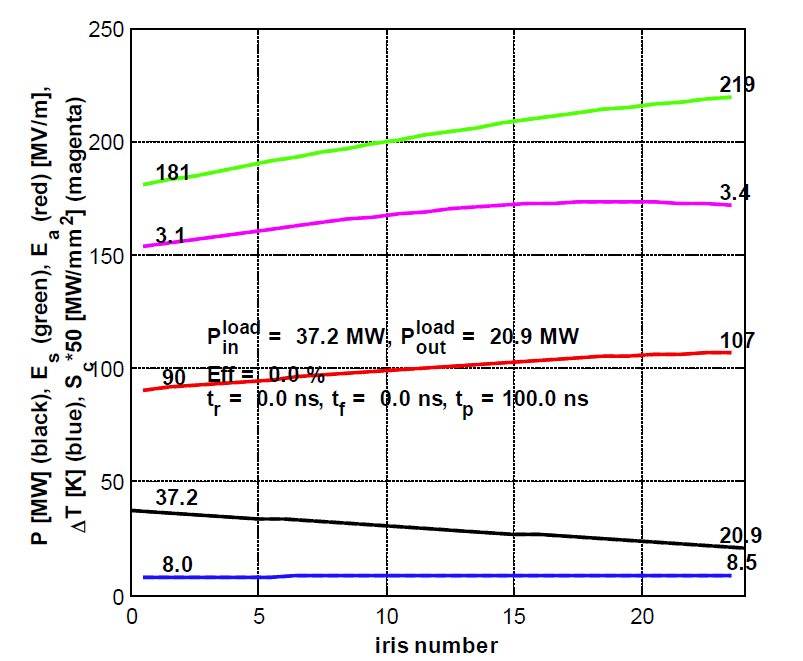 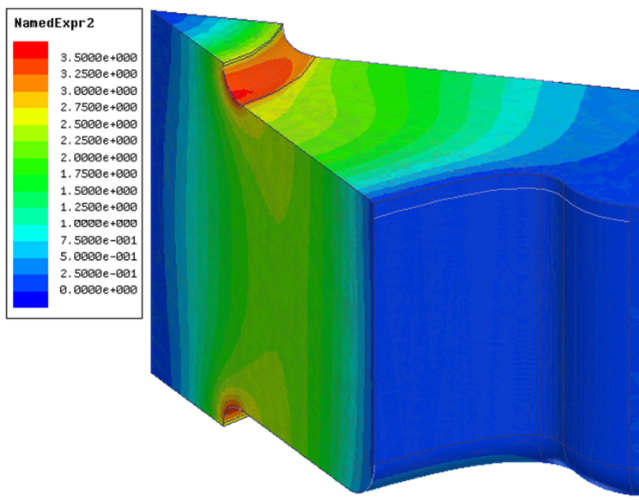 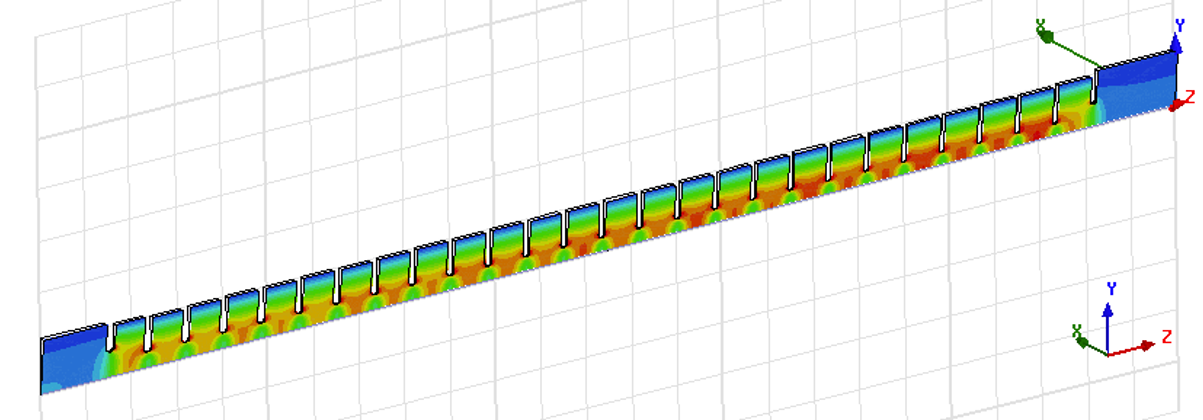 Irises get smaller, E field gets bigger
3
Structure design and simulations: A. Grudiev
Limitations of Sc
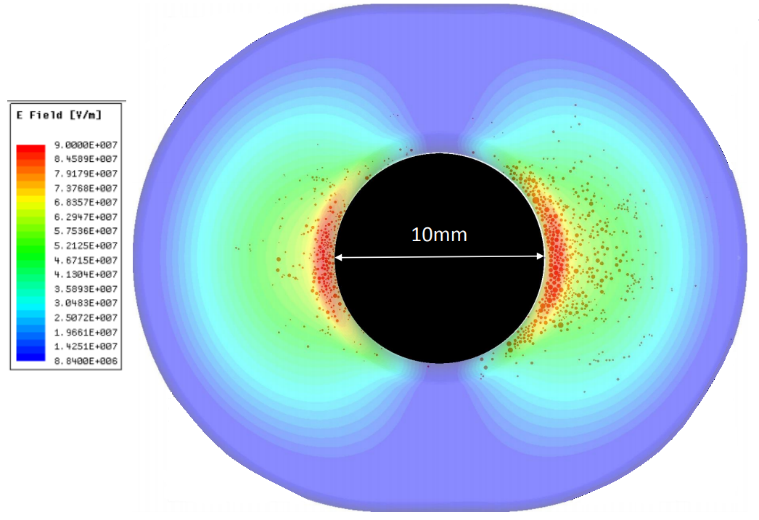 Breakdown locations: 
Many structures tend to have most breakdowns close to the input despite tapering.
Post-mortem results of CLIC Crab Cavity, BTW Structure do not match Sc prediction.
Compatibility with DC experiments:
No (real or imaginary) power flow at f = 0.
Sc uses unperturbed RF fields – what if we consider how local fields change during a breakdown?
Breakdown locations vs. E field
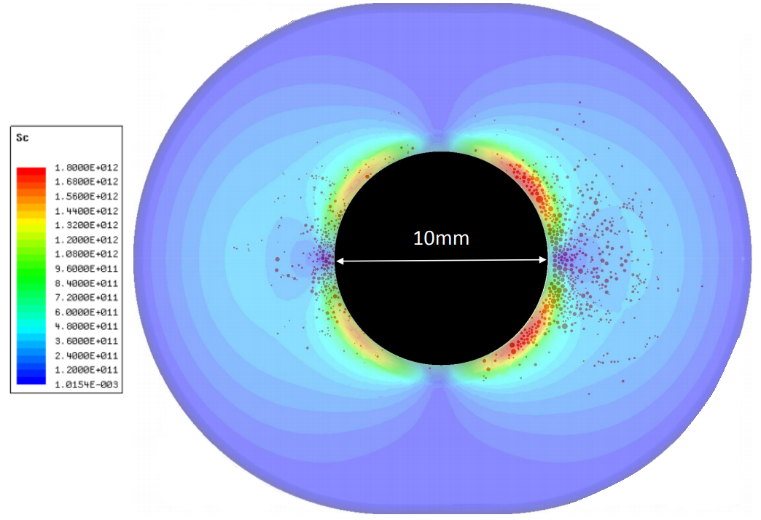 Breakdown locations vs. Sc
4
Structure post-mortem: E. R. Castro
Evolution of a Breakdown
PIC simulations and experiments show that:
Breakdown is a runaway process involving heating of an emission site and plasma formation.
Takes a short but finite time to develop.
A large number of charge particles is produced in the process – accelerating these particles requires a large influx of power.
If power flow is insufficient, the field will decrease.
Note that breakdowns are typically very small: ~10s of nm initially and ~50 um craters
H. Timko et. al., Contrib. Plasma. Phys. 4, 229 (2015). 
Animation by K. Sjobaek
5
Evolution of a Breakdown
Experiments and PIC simulations show that:
Breakdown is a runaway process involving heating of an emission site and plasma formation.
Takes a short but finite time to develop.
A large number of charge particles is produced in the process – accelerating these particles requires a large influx of power.
If power flow is insufficient, the field will decrease.
Note that breakdowns are typically very small: ~10s of nm initially and ~50 um craters
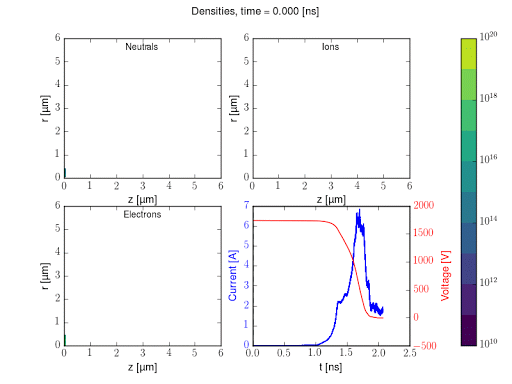 H. Timko et. al., Contrib. Plasma. Phys. 4, 229 (2015). 
Animation by K. Sjobaek
6
Stages of breakdown
Peak power demand during breakdown onset!
voltage
current
power
time
Fully formed plasma
Voltage collapse
Field emission, 
no plasma, tiny currents
Onset of breakdown and plasma formation
7
Hypothesis
Ultimate BD limit is a function of available power, like with Sc.
But: consider power during BD onset, not before! 
Nascent breakdown extracts power from RF by acceleration of charged particles (electrons). Interaction through E field only.
Emitted current is a function of surface E field.
Local surface E field decreases under BD loading. (In this case, we approximate the effect of complex plasma dynamics by a simple antenna on the surface.)
Higher sustained E field under loading = higher BDR.
8
Outline of Procedure
Assume that any breakdown site will emit current as this function of surface field:
(material property, to be fitted)
For every point in the structure, calculate a dependence of local field on antenna current:
During BD onset.
We care about this one!
Unperturbed field at I = 0, as determined by usual RF simulations.
Burning plasma
breakdown current	 I
Field emission
E
I
surface field, E
Slope Rbd depends on available power.
9
Outline of Procedure
Combine the two plots to find a quasi-equilibrium solution:
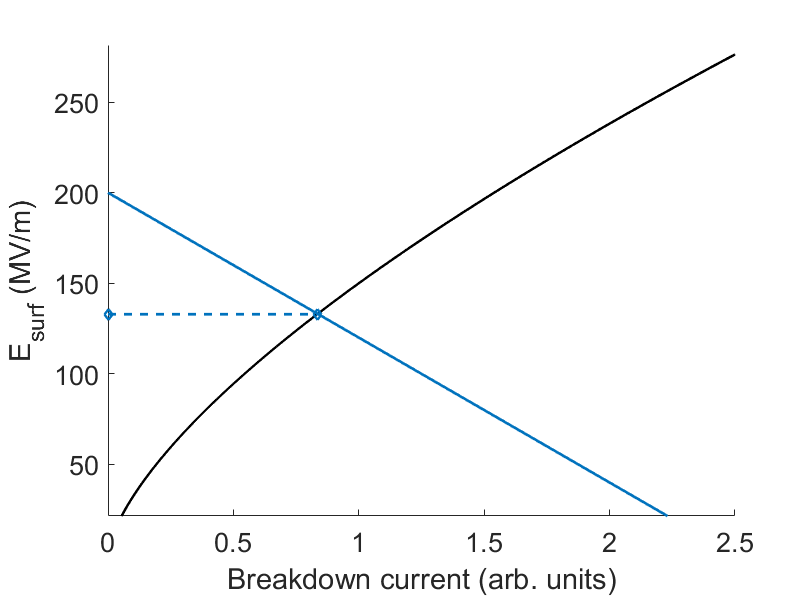 Original, unperturbed field
Field when loaded by a breakdown.
This is our new quantity.
10
Dependence on properties
Compare with a different case:
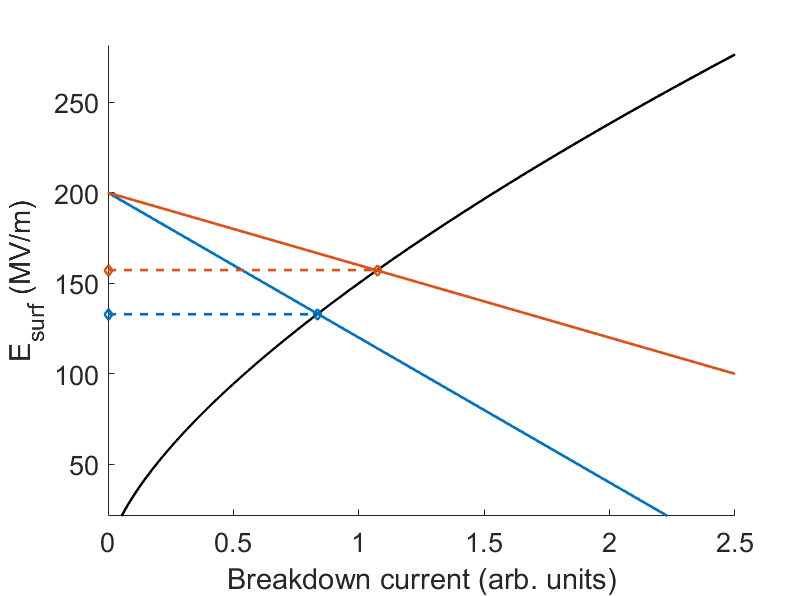 Same unloaded field
Lower Rbd = more power coupling (eg. Larger aperture, better impedance match, etc.)
Higher loaded field than before: higher breakdown rate
11
Dependence on properties
Compare with a different case:
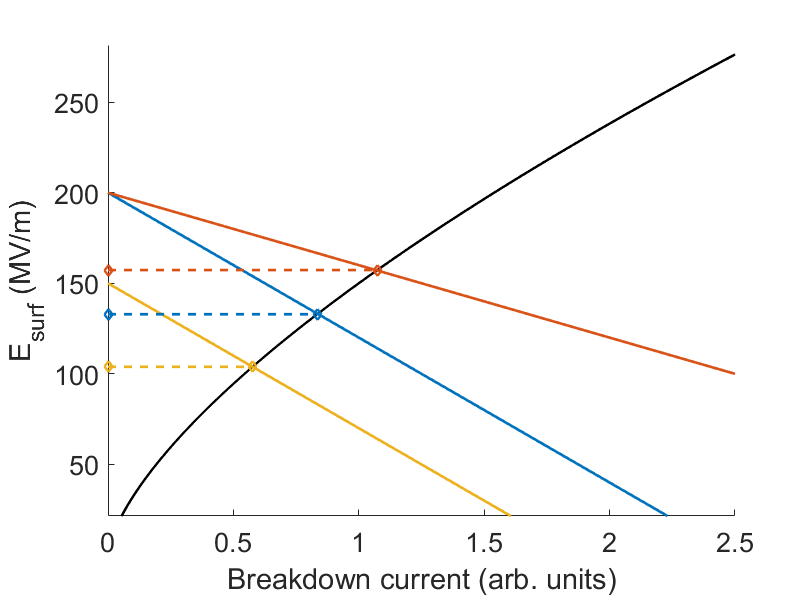 Lower unloaded field
Same Rbd
Lower unloaded field 
= lower loaded field
= lower breakdown rate
Implications: No BD without E field, but power flow plays an important role.
The calculation is repeated for every point in the structure.
12
Circuit Model of an Accelerating Structure
Dispersion curve derived from model:
Infinite 1D array of coupled resonant cells.
Use an eigenmode solver to get values for circuit parameters: Q & dispersion curve give enough information to solve for L, C, R and M.
Solve to get characteristic impedance Z0, which relates power flow to cell voltage.
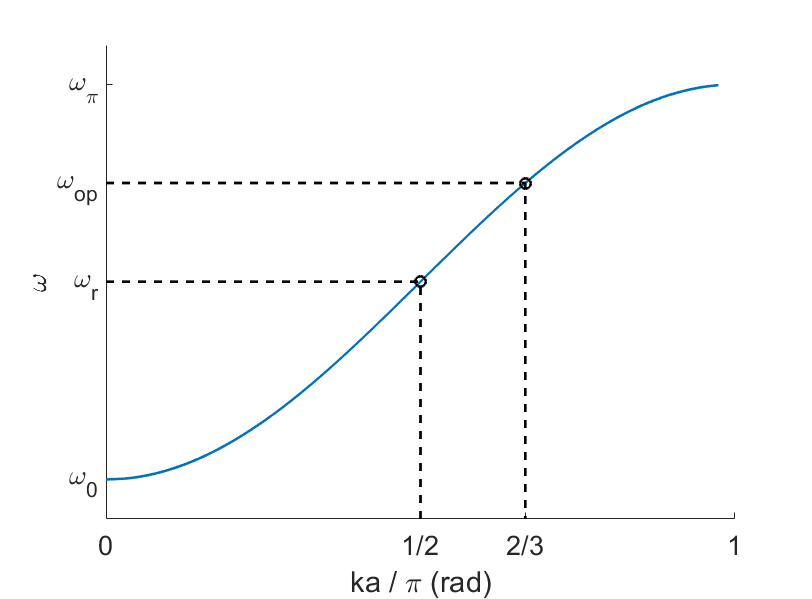 13
Circuit Model of an Accelerating Structure
Breakdown resistance vs frequency and aperture size:
Insert a port to represent the breakdown.
Modelled as a small antenna connected to a load.
Coupling (transformer ratio) varies with location and related to surface field at that point.
Strong dependence on group velocity and bandwidth.
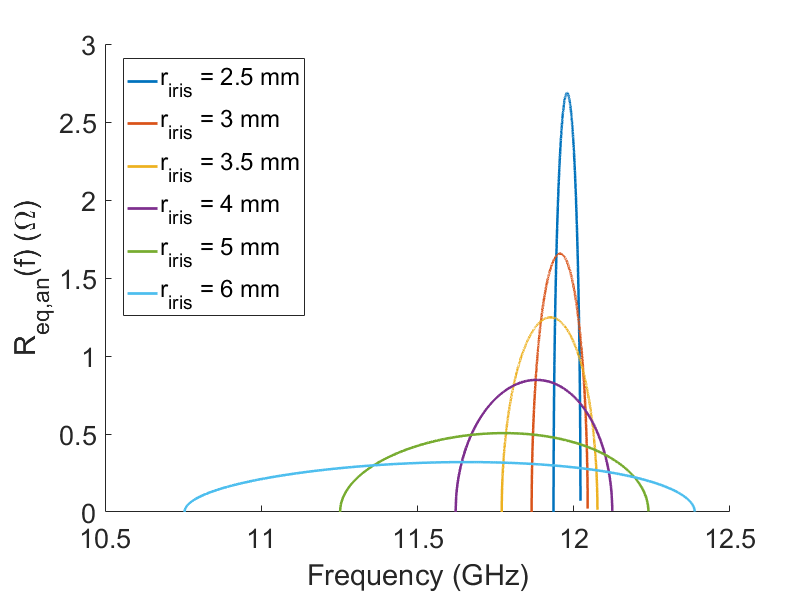 Local E-field at breakdown site
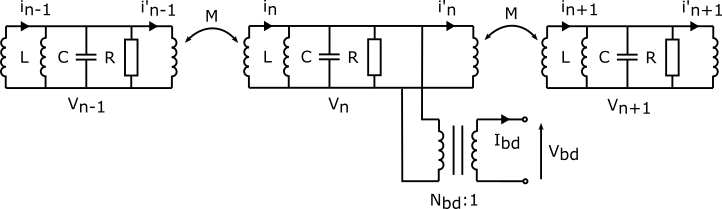 14
Numerical Calculation of Rbd
Power from antenna (not physical, used for calculating Rbd):
Power from waveguide port (i.e. normal operation for acceleration):
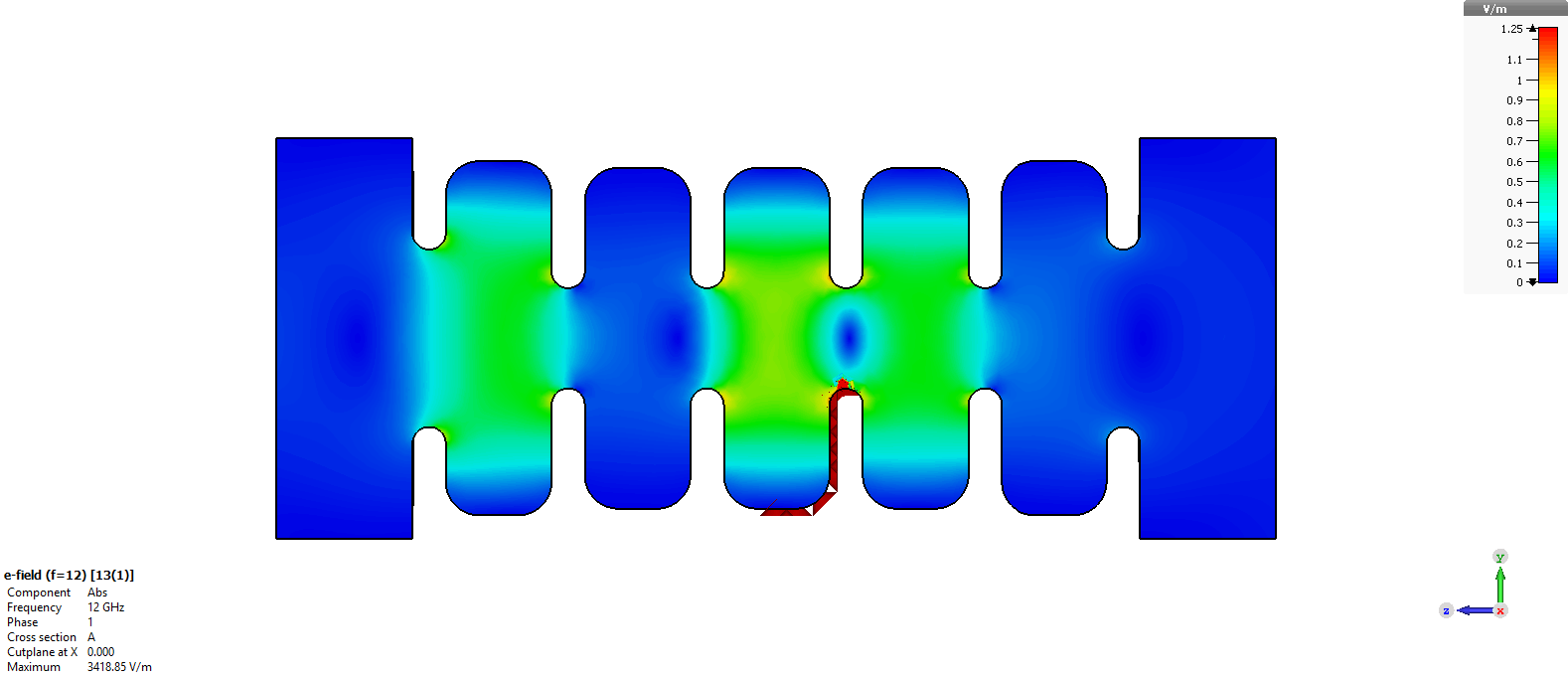 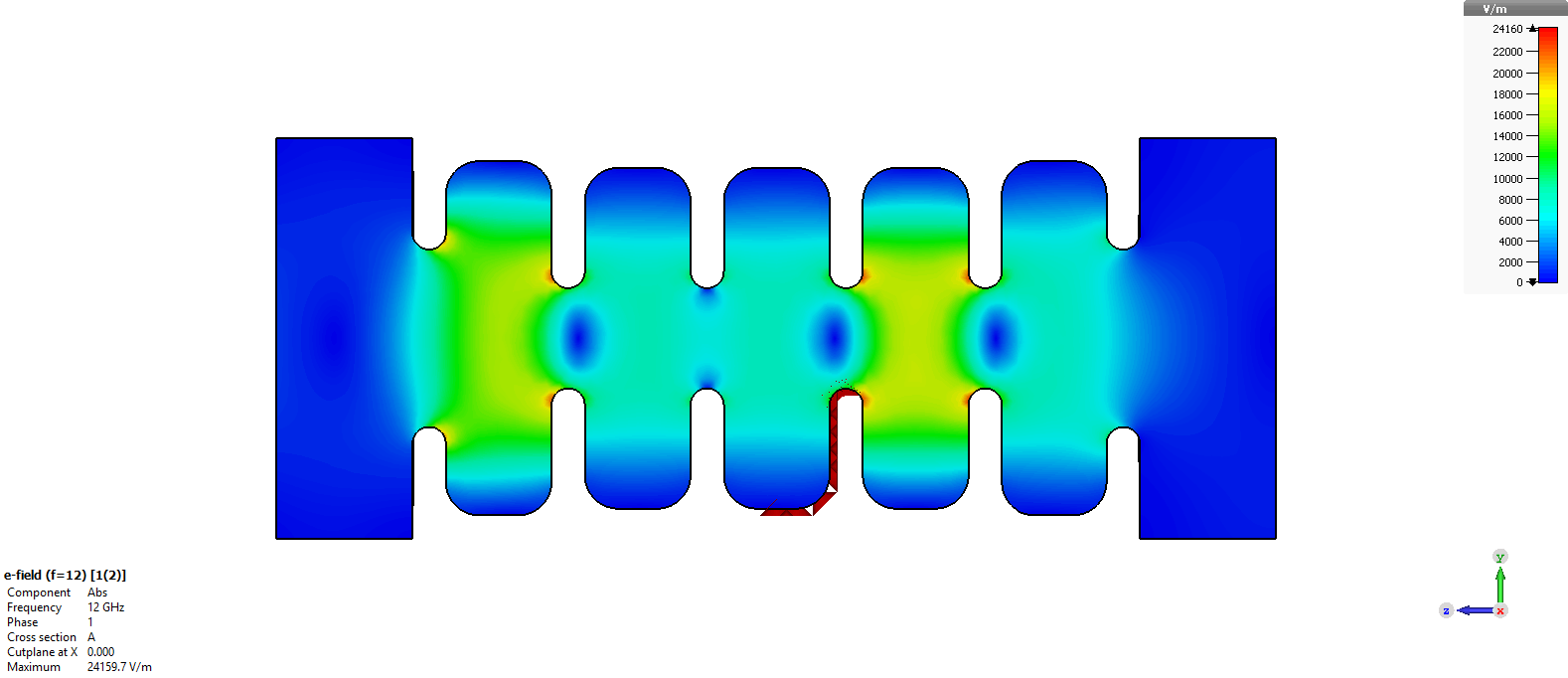 Output port
Input port
Input port
Output port
Antenna
15
Study with Simple TM010 Structures
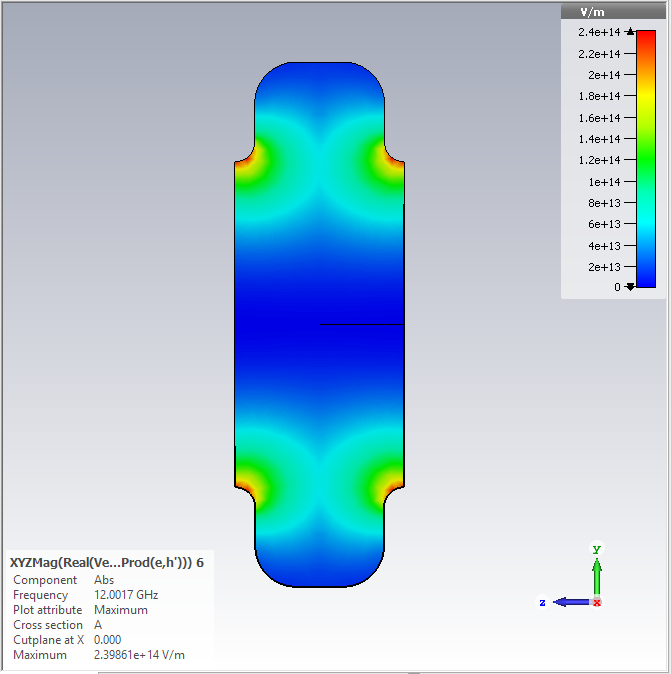 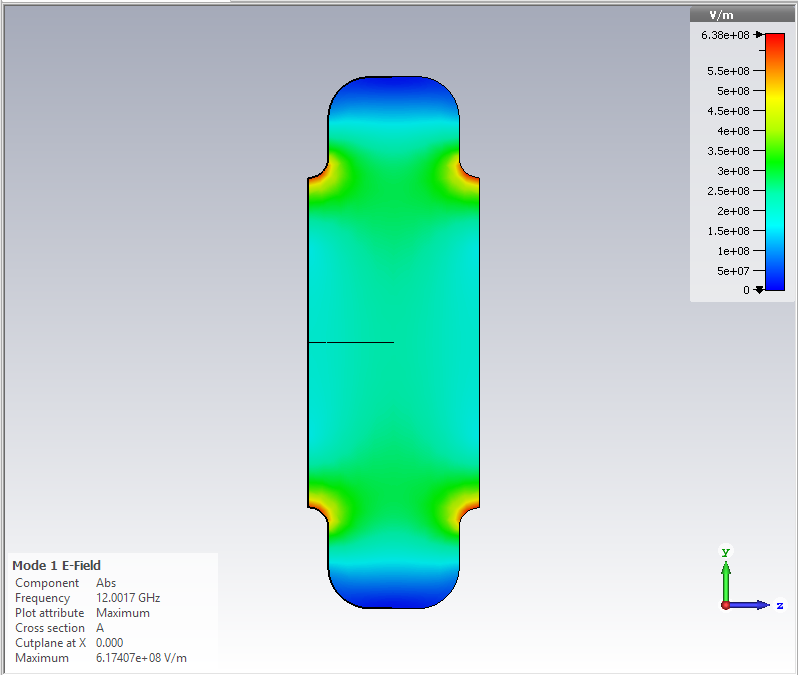 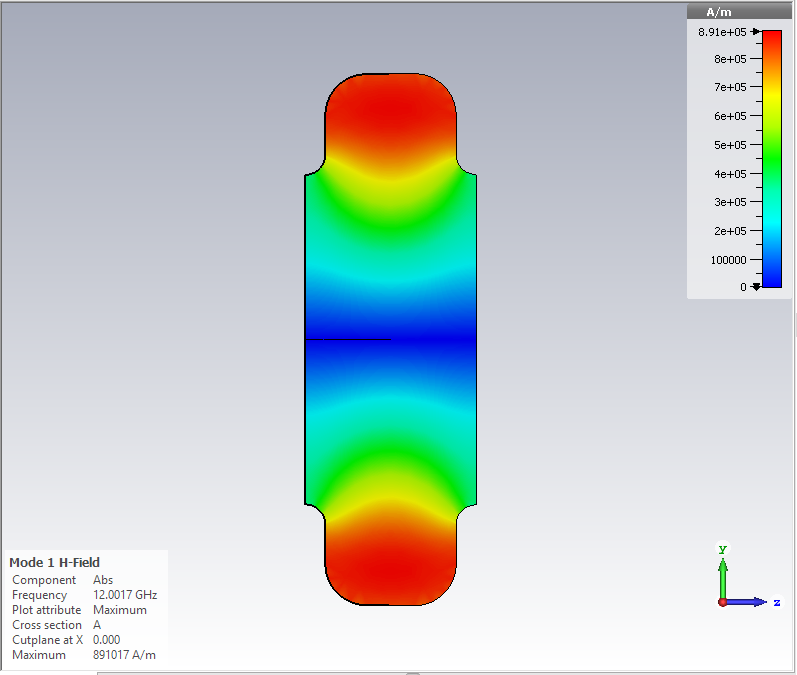 Simulated a series of accelerating 
cells with the following properties:

120° phase advance
2 mm iris thickness
2 mm corner rounding
8.33 mm periodicity (for β = 1)
Iris radius scanned from 2.5 mm to 6 mm
Tuned to 12 GHz by varying cell diameter
Structures of 3 regular cells + 2 matching cells fed with TM01 via circular waveguide.
Important to know details of power coupling & matching for this calculation!
H
E
Sc
Eigenmode field distributions
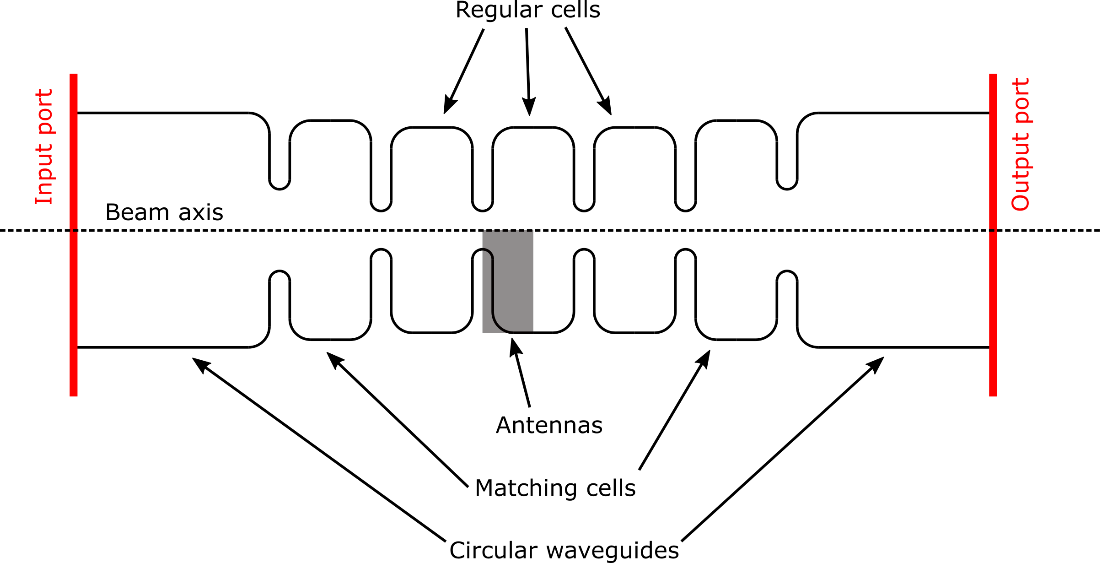 TM010 Structures – Breakdown Locations
0 position is apex
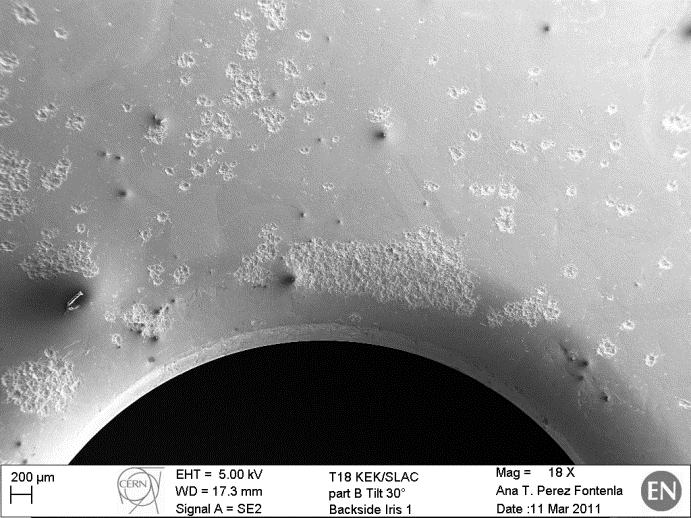 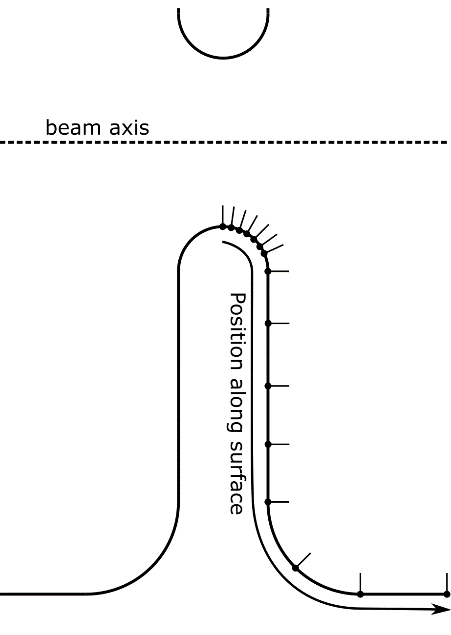 Antennas placed along surface of centre cell:
Antennas representing possible breakdown sites.
Unloaded E-field distribution:
Sc distribution:
BD-loaded E-field distribution:
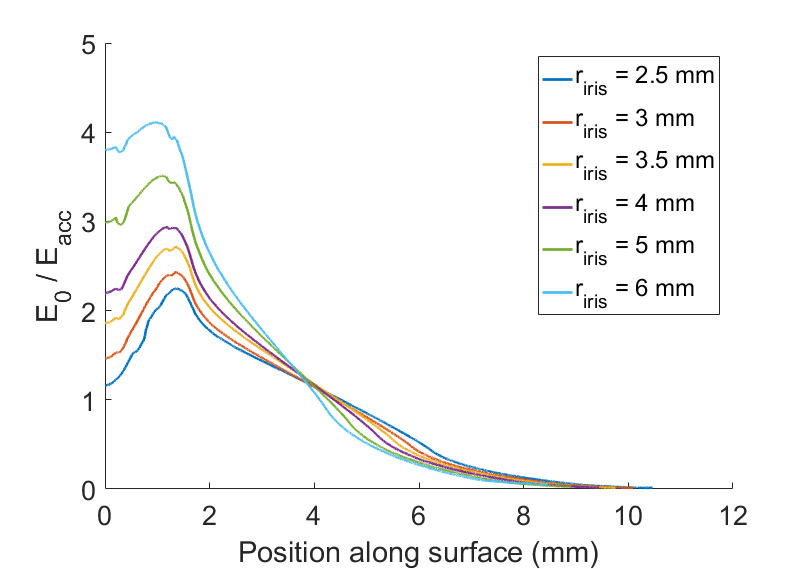 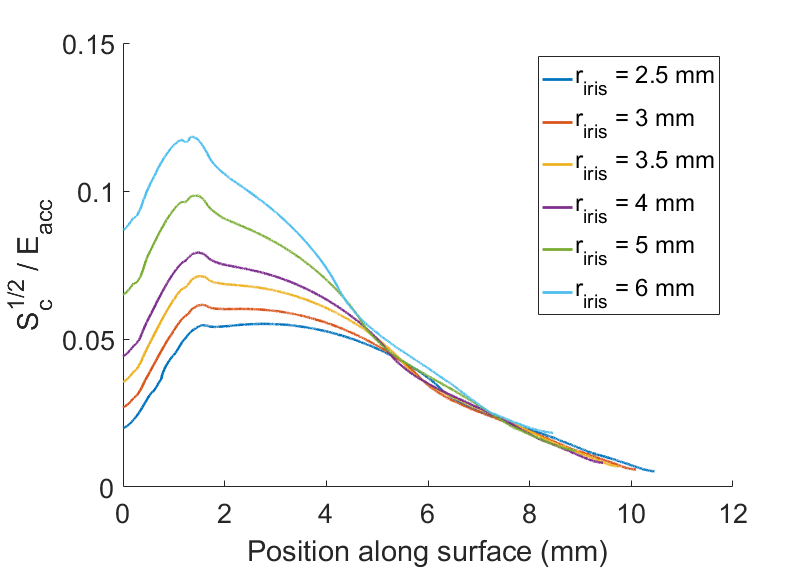 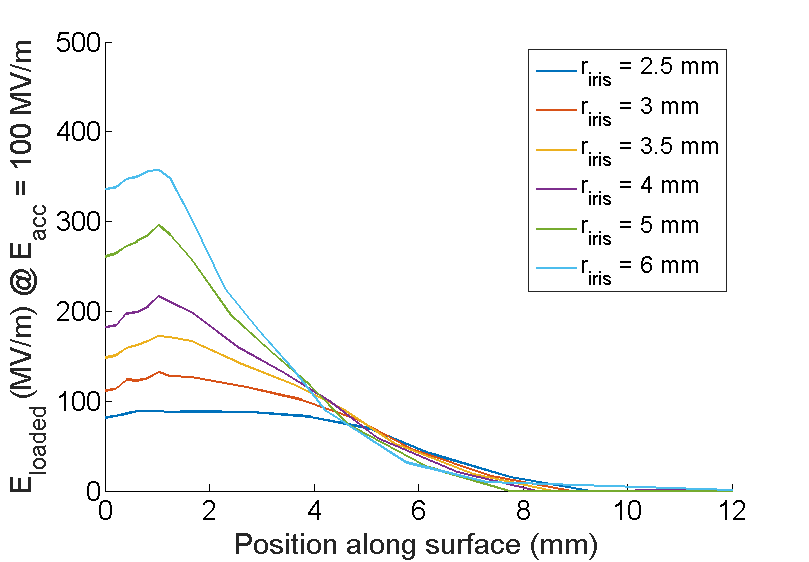 17
Structure post-mortem: A. P. Fontenla
TM010 Structures – Maximum Gradient
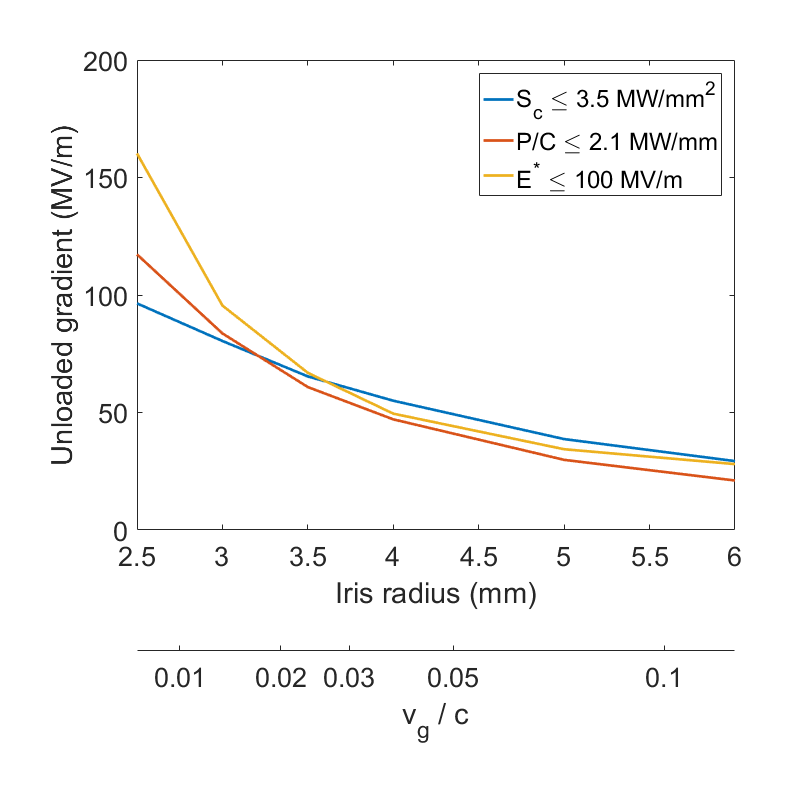 Calculated maximum gradient for each aperture size using different limiting quantities.
Agreement for high vg, differences with regards to how low - vg  and standing-wave structures are treated.
P/C implies infinite gradient for vg = 0.
Loaded field model (E*) implies high but finite gradient (since some power flow still exists)
P/C and Sc give satisfactory results for typical CLIC structures.
Good agreement for high vg
18
TM010 Structures – Transient Correction
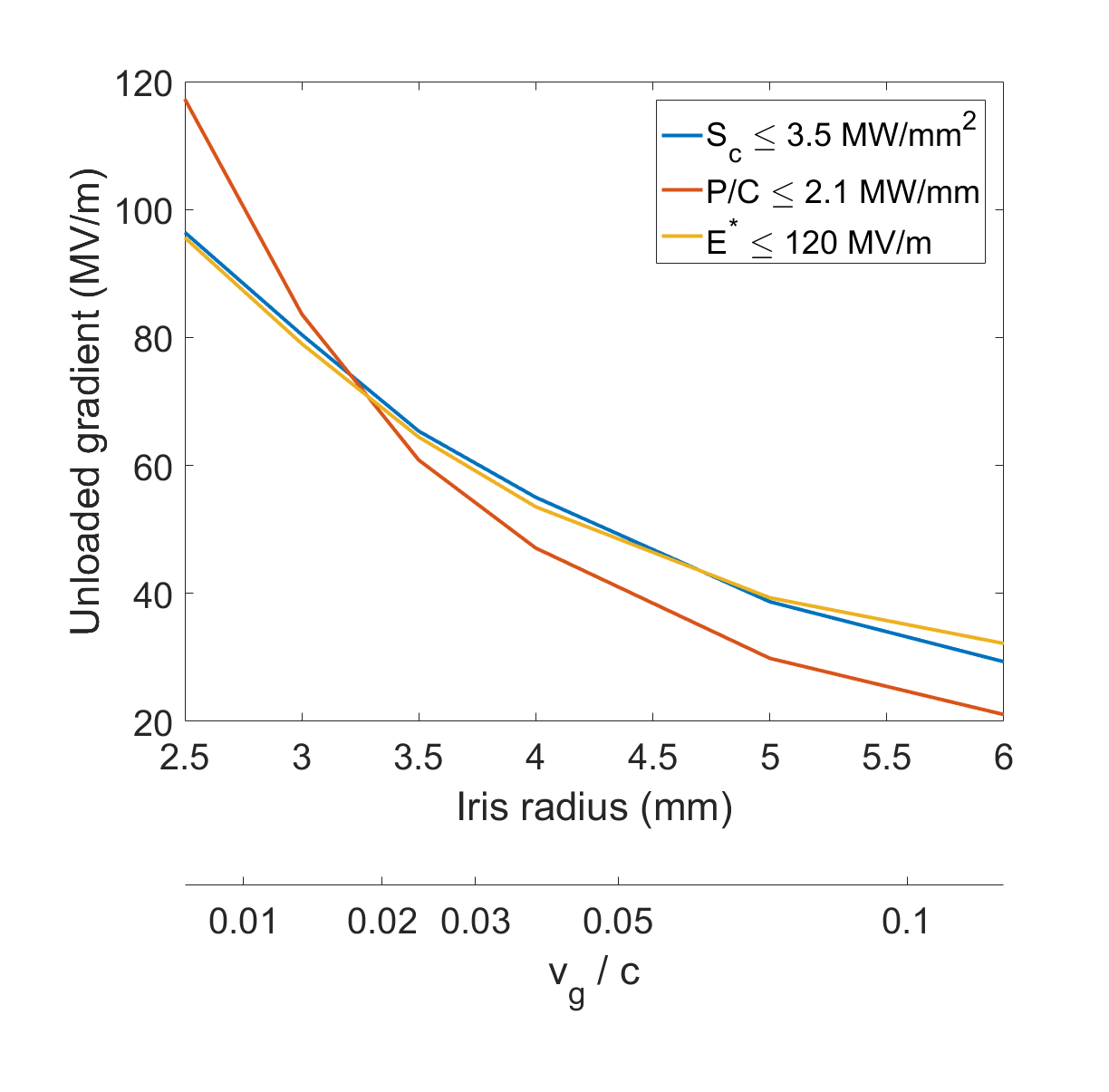 19
Stored Energy vs. Power Flow
Small aperture, low group velocity
Large aperture, high group velocity
Less stored energy
Data points represent different locations in each structure.
More stored energy
More power flow
Less power flow
20
Application: X-Band Deflecting Structure
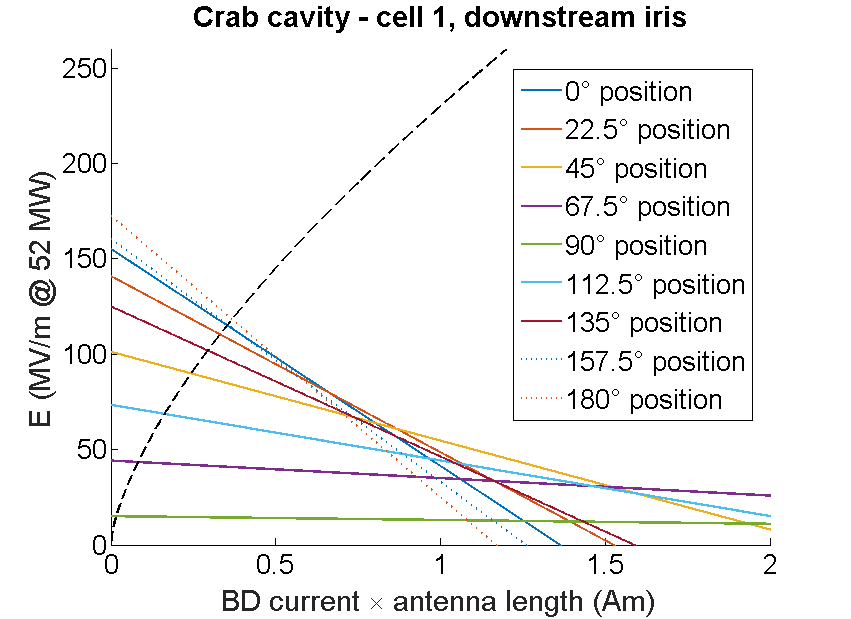 Antennas angled to capture peak E-field region:
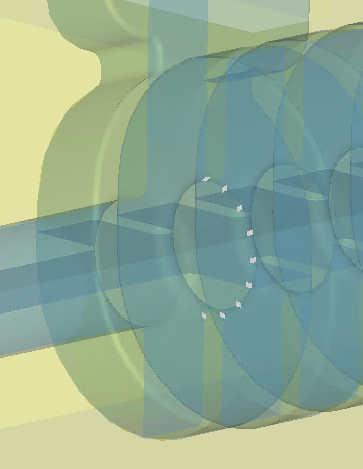 0° position
90° position
180° position
Antennas placed in rings around each iris.
21
Application: X-Band Deflecting Structure
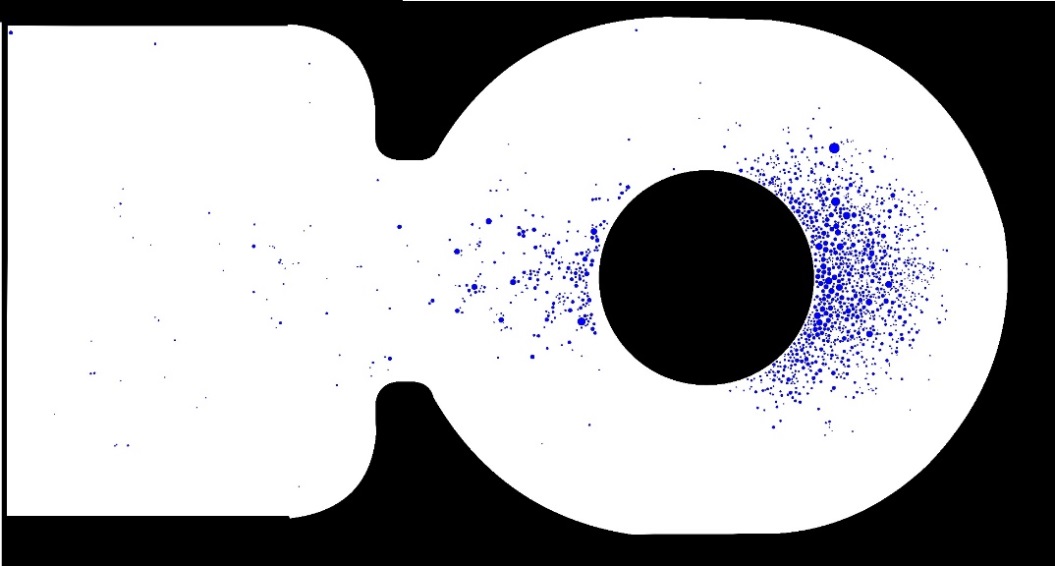 Cell 2
Cell 1
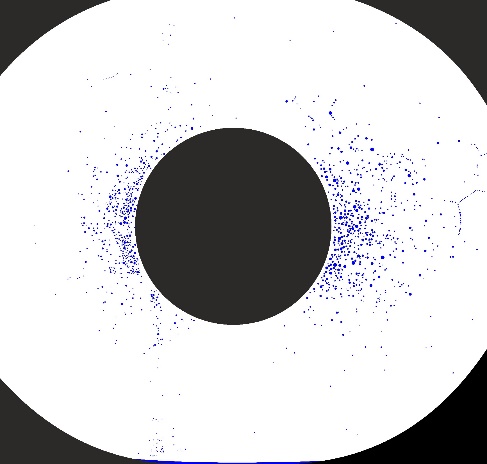 0°  180 °
0°  180 °
Breakdown locations vs. Sc:
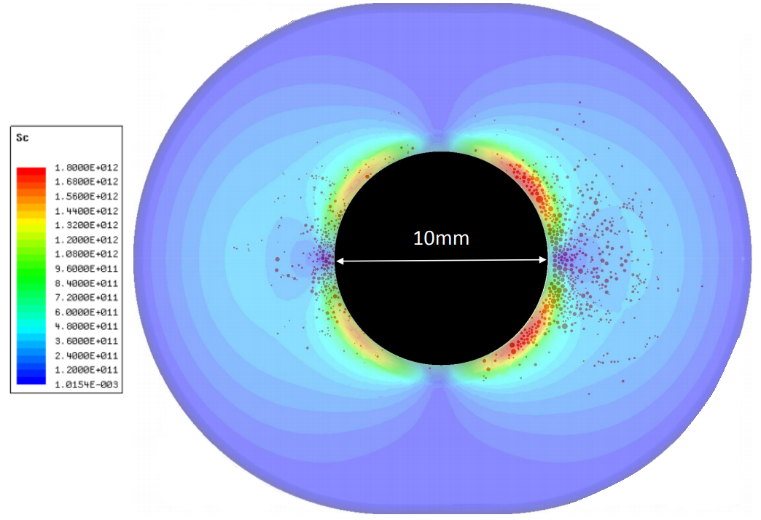 Peak value of 118 MV/m
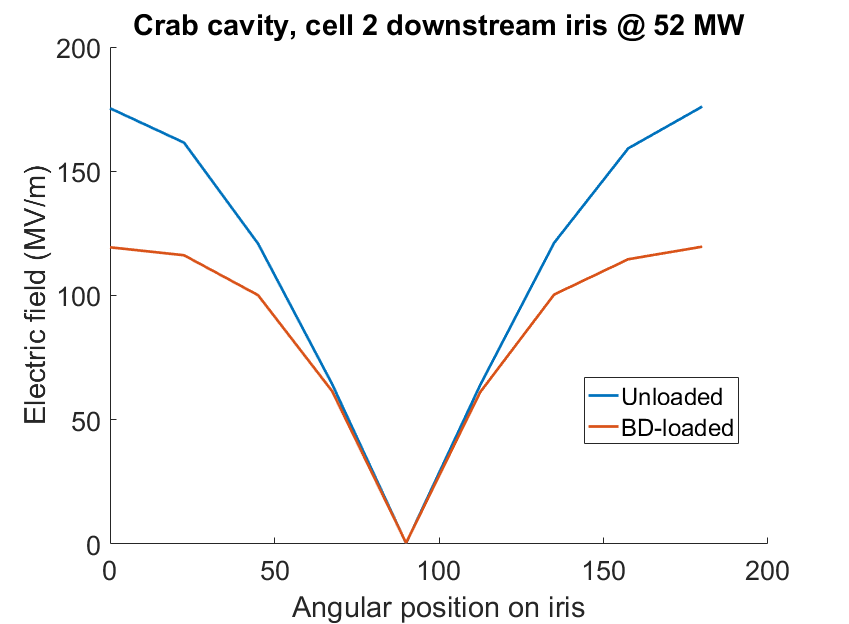 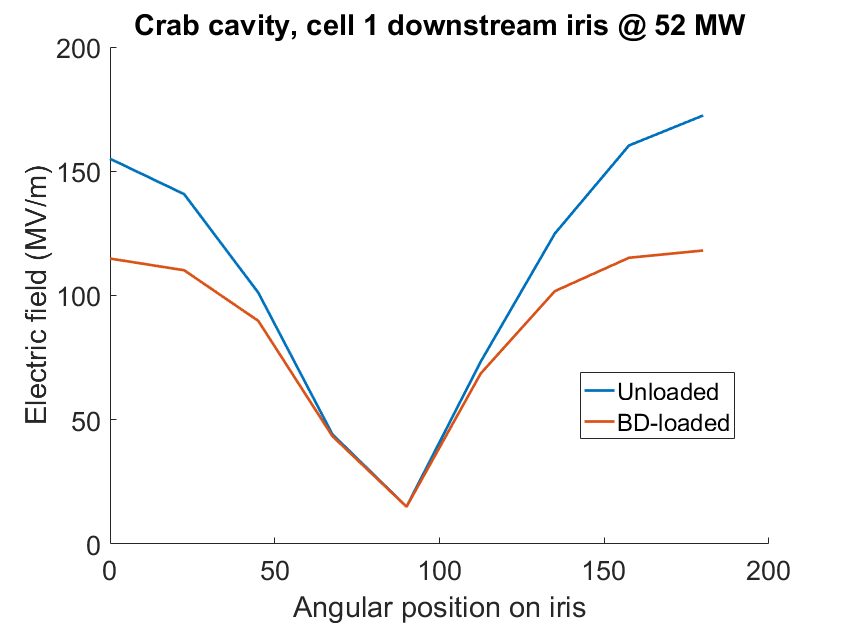 22
Structure post-mortem: E. R. Castro
Application: T24 Accelerating Structures
T24 PSI structure, E-field complex magnitude
Loading plot for peak E-field region of each cell:
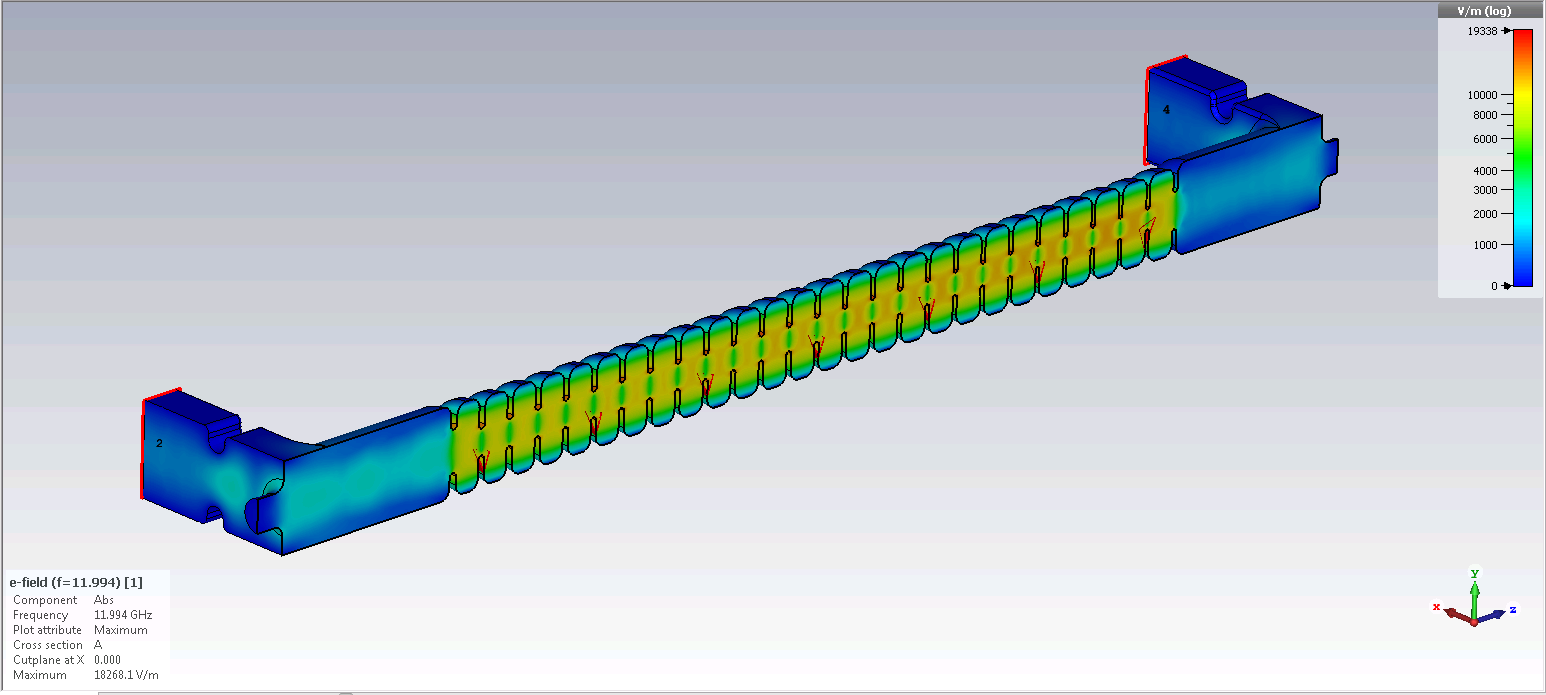 RF Output
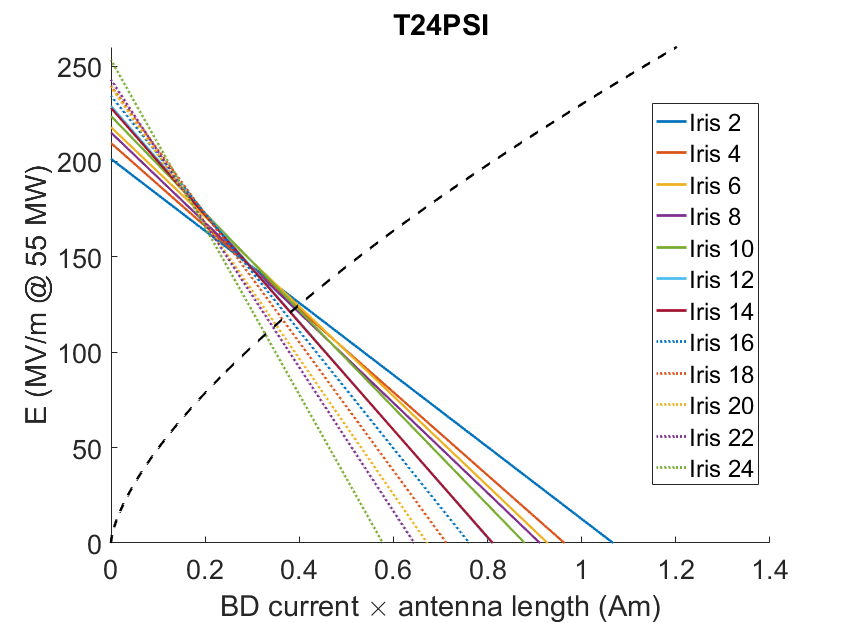 RF Input
Iris #26
Iris #2
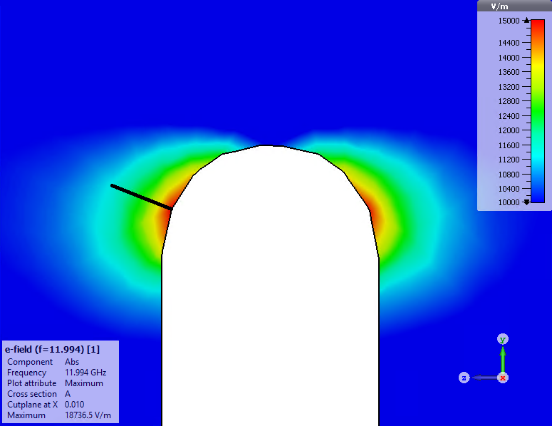 Antennas placed near peak E-field region of each iris.
23
Application: T24 Accelerating Structures
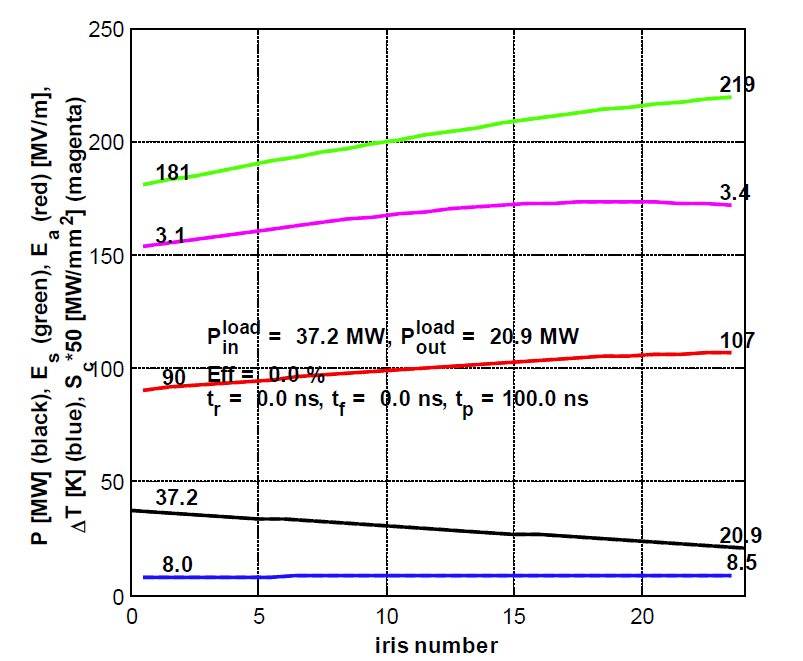 Breakdown locations in T24 structures:
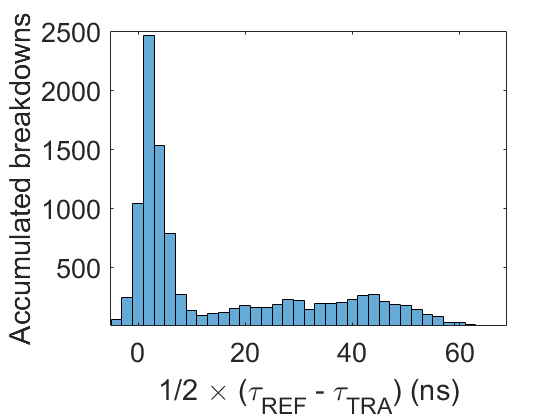 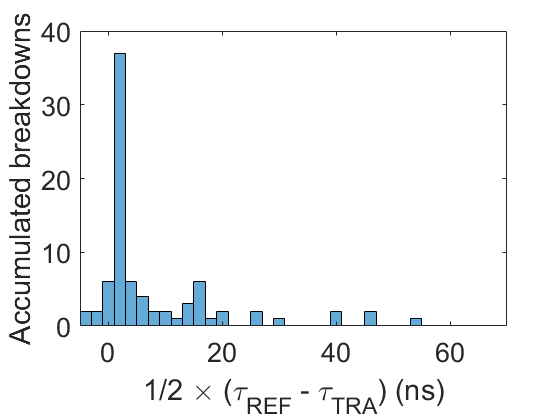 T24 PSI 2
112 MV/m, 200 ns flat run
T24 PSI 1
full history
Input
Output
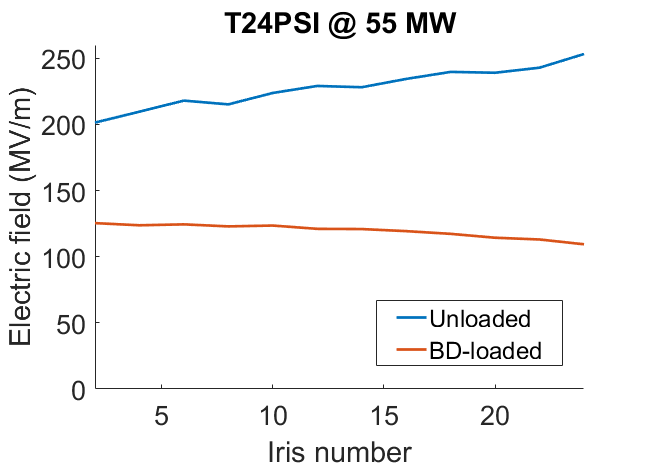 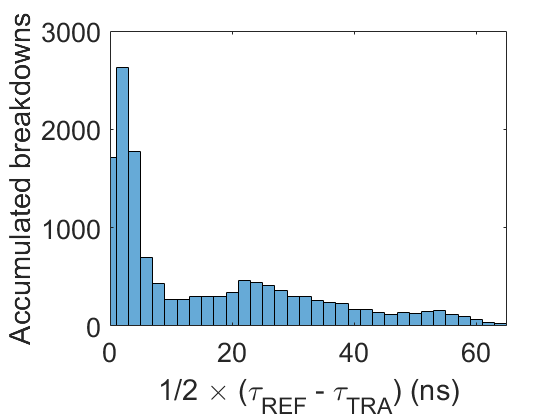 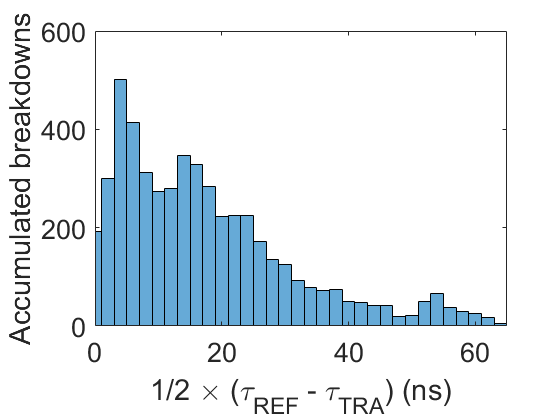 T24N4
until 1/6/2019
T24N5
until 1/6/2019
Peak value of 125 MV/m
24
Application: BTW Proton Linac Structure
E-field in output cell
Sc in output cell @ 1W
Backward-travelling-wave structure with coupling holes between cells.
Large Sc on both iris and coupling holes
Region A has very few breakdown craters even though it has a larger Sc than region B.
Breakdown locations more closely correlated to E-field distribution, consistent with E* prediction.
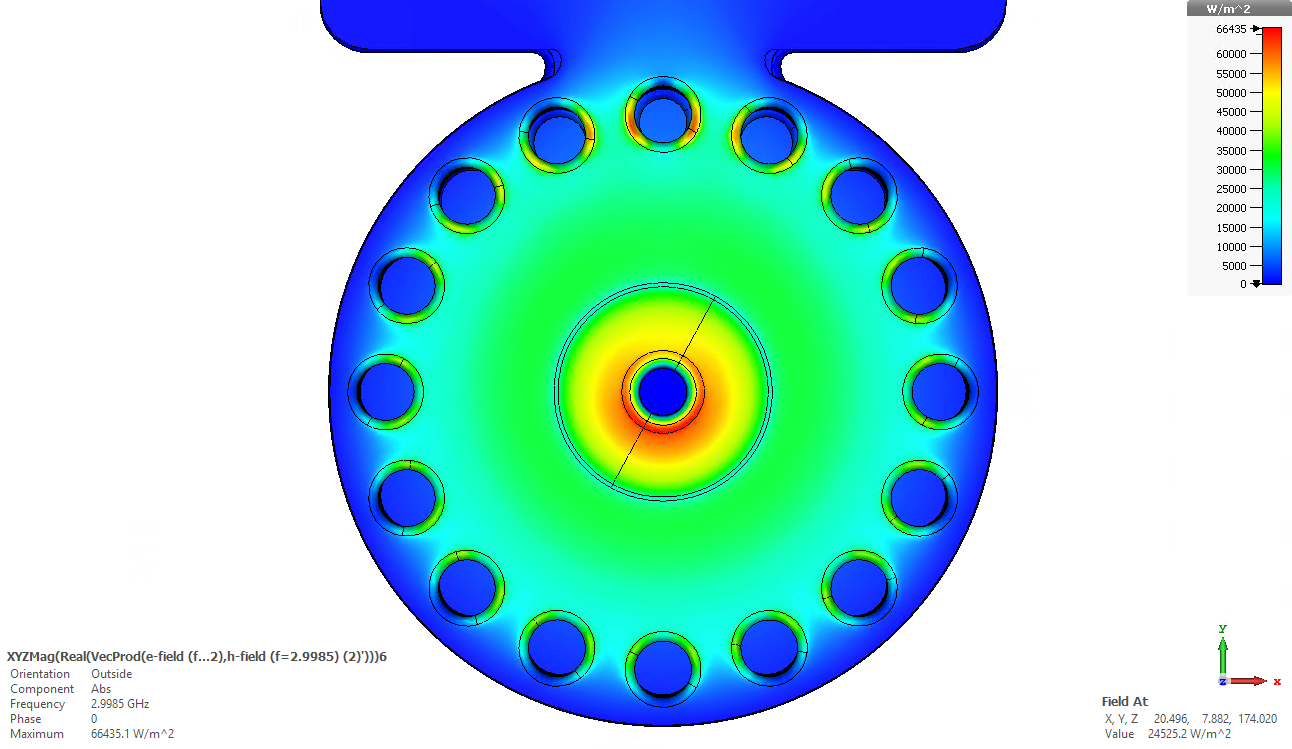 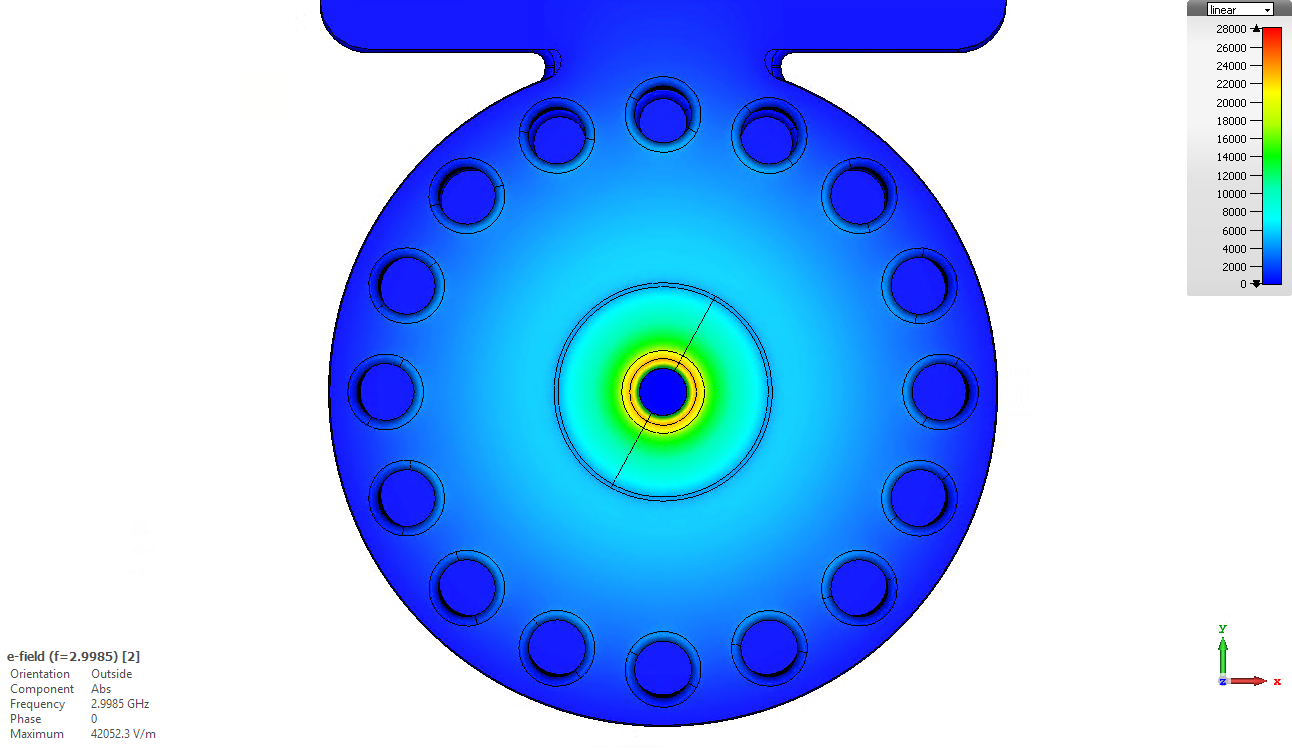 A
63 kW/m^2
B
54 kW/m^2
C
66 kW/m^2
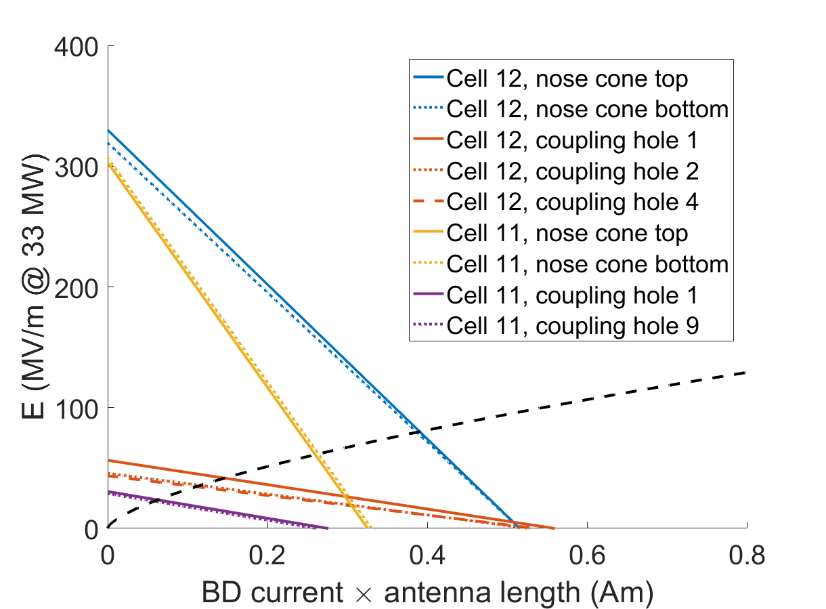 D
42 kW/m^2
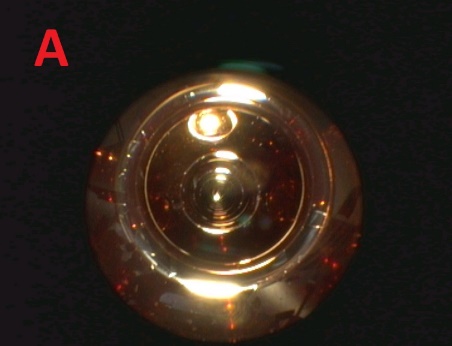 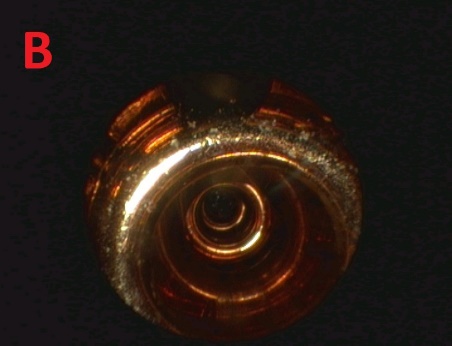 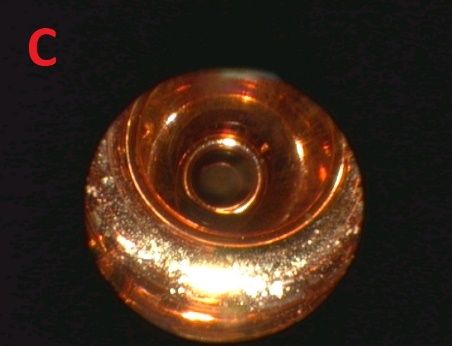 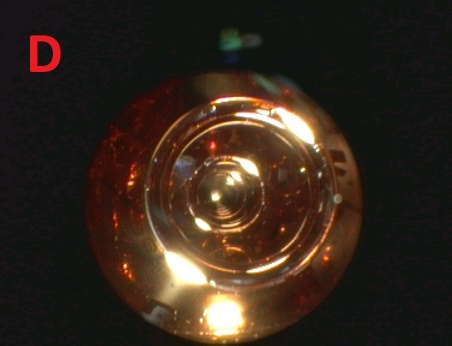 25
Endoscopy photos from K. Szypula’s talk
Application: DC Experiments
Electrodes tested at the DC LES at CERN regularly show breakdowns concentrated at the edge despite efforts to minimize field enhancement. (e.g. large cathode + small anode)
Rbd simulation shows clear distinction in power coupling between locations near the edge and at the electrode centre.
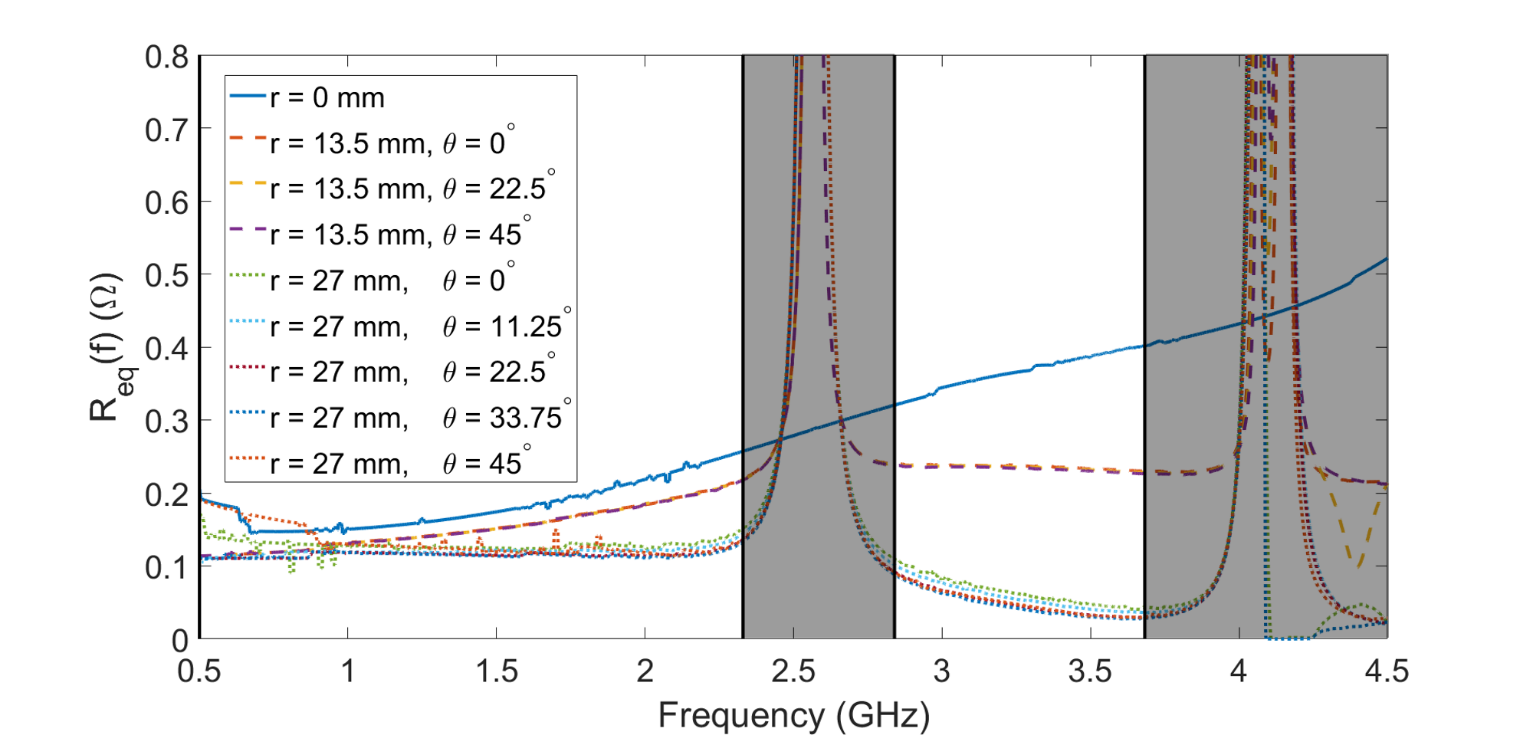 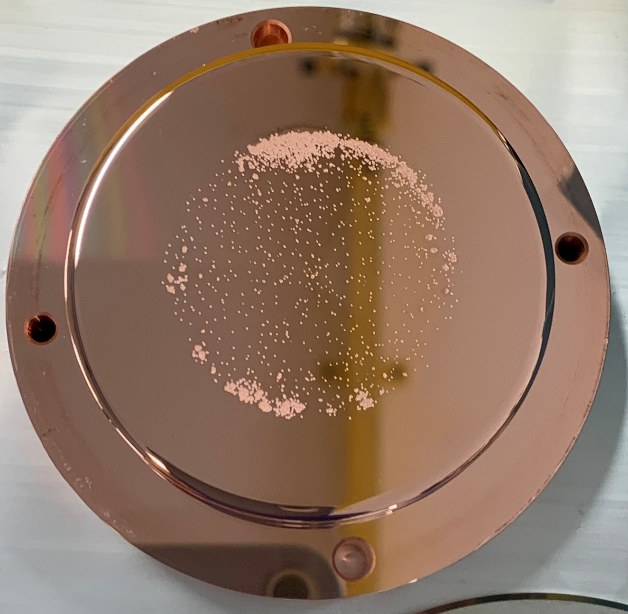 centre
intermediate
edge
26
Electrode photo: I. Profatilova
Application: DC Experiments
Some experiments show that maximum achievable E field depends on total voltage, i.e. smaller gaps can reach higher fields.
Corroborated by simulations which show L decreasing with gap size.
Intuitively: easier to couple power into a larger gap.
Conditioning curves for various gap sizes.
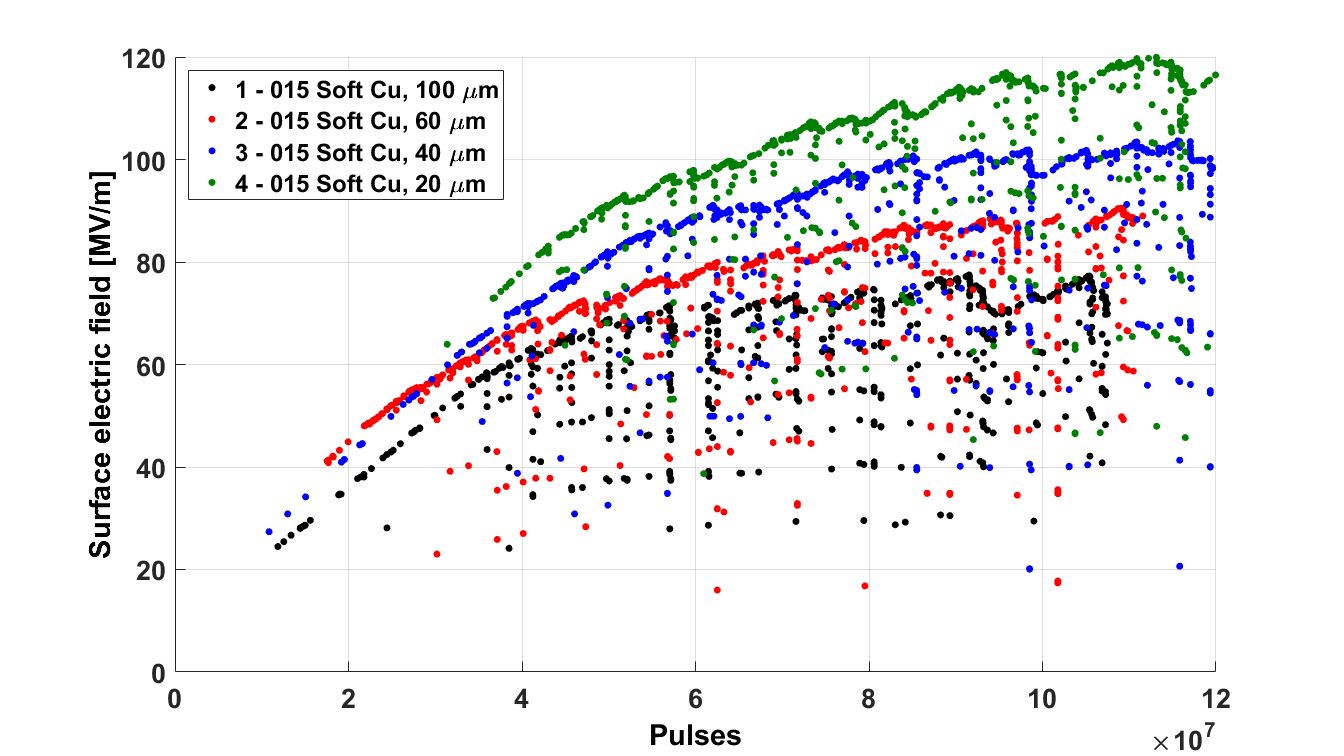 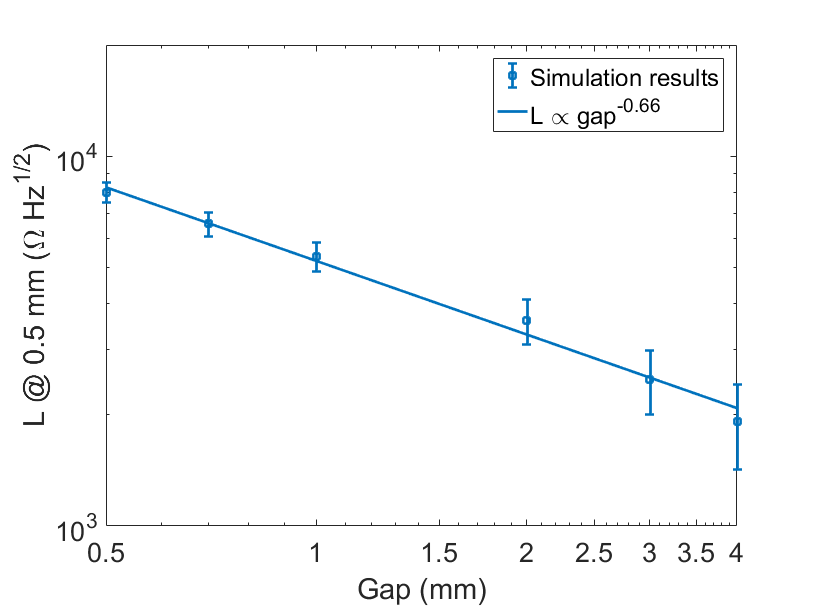 27
CERN DC system results: I. Profatilova
Summary
BD-loaded E field appears to be a good predictor of BD performance.
Makes distinction between unperturbed fields and fields under breakdown.
Better agreement with experimental breakdown locations.
Bottom line for high-gradient design:
Consideration of power coupling is crucial.
When optimizing a single cell, limiting peak E field is sufficient.
Structures should be optimized for a specific gradient.
28
Thank you!
29